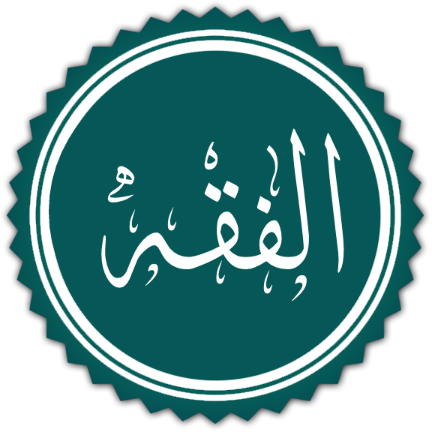 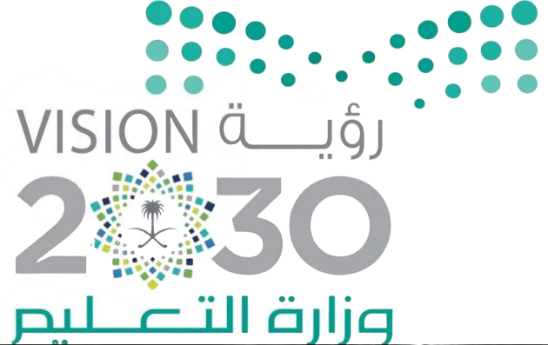 مبادئ علم الأصول
راجعه وأشرف عليه 
الأستاذ / عبدالرحمن الشراري.
http://t.me/abd_fegh_1
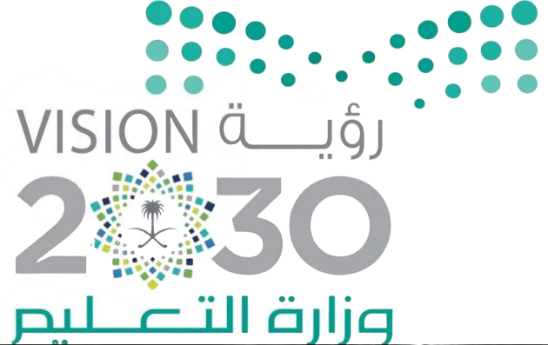 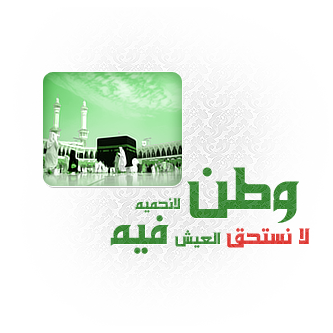 مراجعة الدرس السابق.
اختبر/ي ذاكرتك،
وذلك بوضع سؤال من الدرس السابق ، 
و اختار/ي صديق يُجيب عليه!
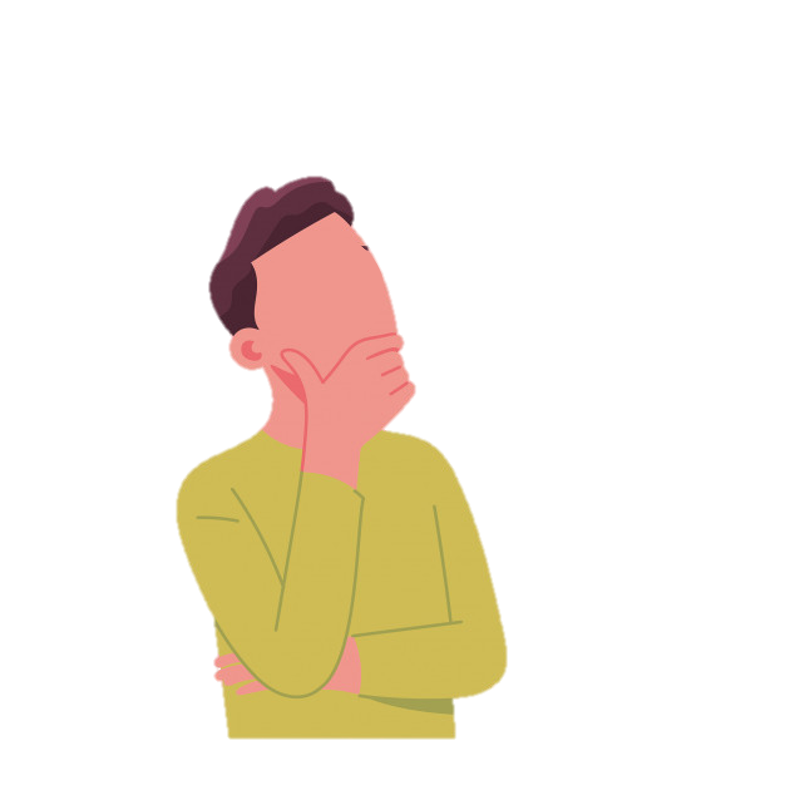 عزيزي الطالب المُبدع ، عزيزتي الطالبة المُبدعة : 
اقرأ/ي الآية التالية واستنبط/ي الحكم الشرعي الذي يُمكن استفادته منها:
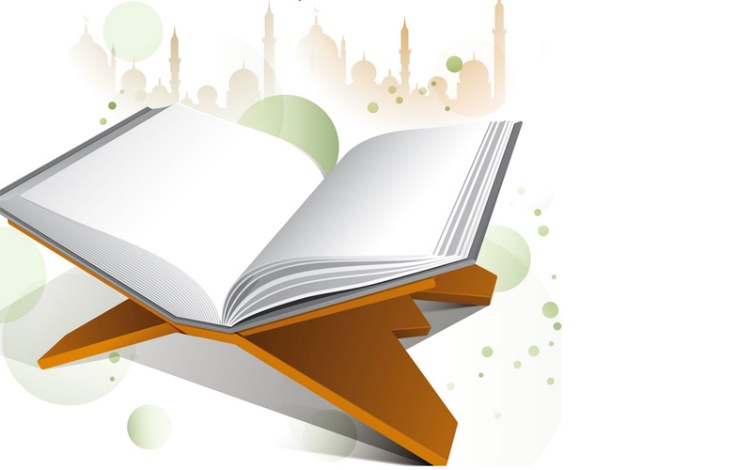 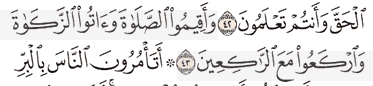 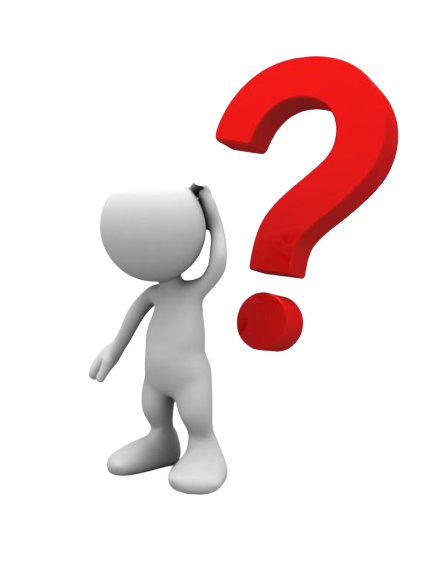 وجوب الصلاة.
وجوب الزكاة.
الأمر بالصلاة جماعة.
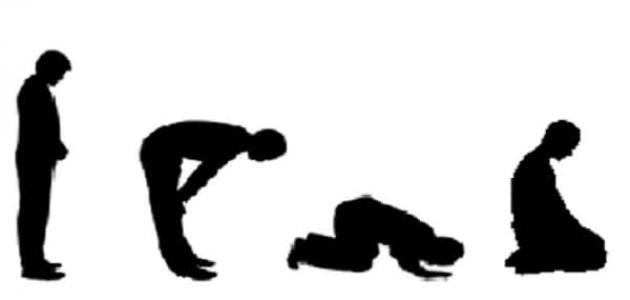 كيف استنبطت/ي الأحكام من الآية؟
لأن الحث عليها جاء بصيغة الأمر والأمر يقتضي الوجوب.
عزيزي الطالب المُبدع ، عزيزتي الطالبة المُبدعة : 
اقرأ/ي الآية التالية واستنبط/ي الحكم الشرعي الذي يُمكن استفادته منها:
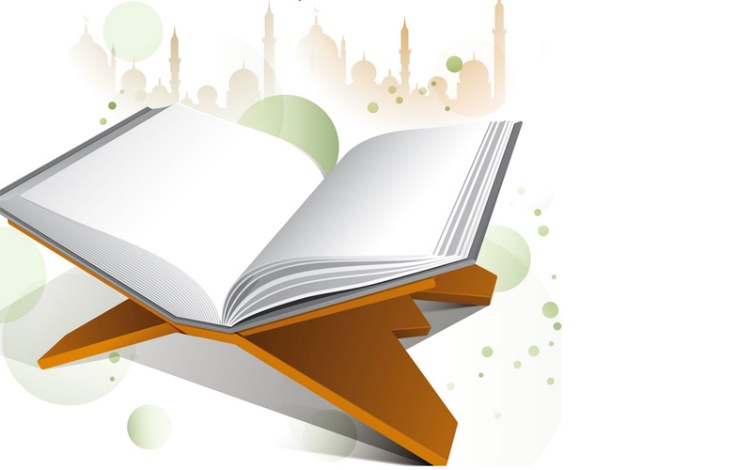 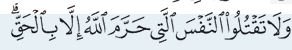 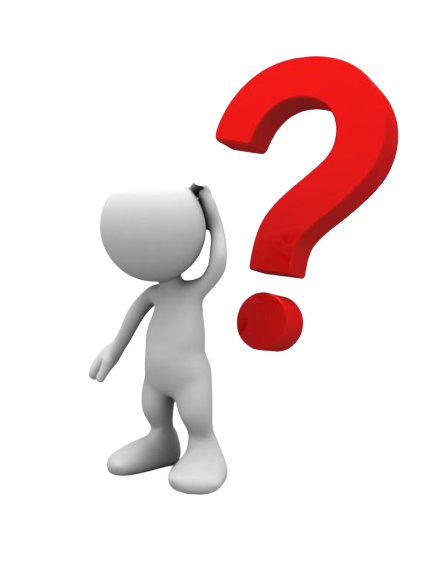 تحريم القتل.
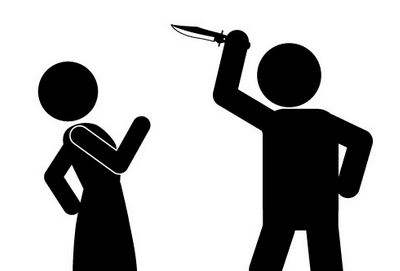 كيف استنبطت/ي حكم القتل من الآية؟
لا الناهية دلت على النهي عن القتل ، والنهي يقتضي التحريم.
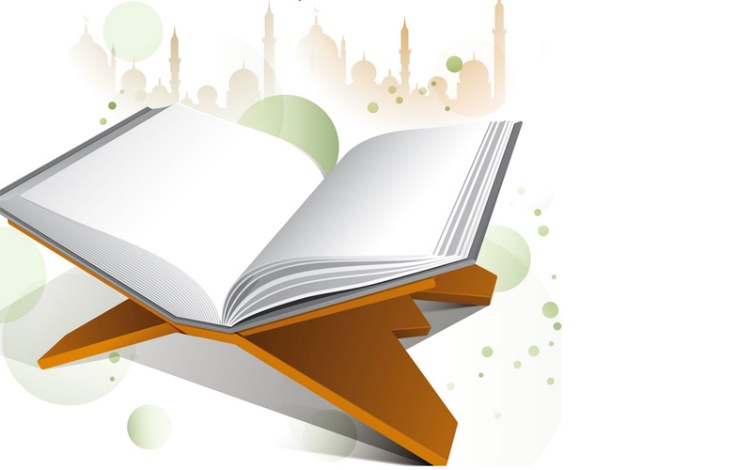 عزيزي الطالب المُبدع ، عزيزتي الطالبة المُبدعة : 
بالتعاون مع مجموعتك ، اوجد/ي أحكامًا شرعية أمر بها الشارع 
وأخرى نهى عنها من القرآن الكريم أو الأحاديث الصحيحة:
قال تعالى: "لا تَنَازَعُوا فَتَفْشَلُوا
 وَتَذْهَبَ رِيحُكُمْ "
النهي عن النزاع والاختلاف بين المؤمنين.
قال تعالى: "وَأَطِيعُوا اللَّهَ وَرَسُولَهُ "
الأمر بطاعة الله ورسوله.
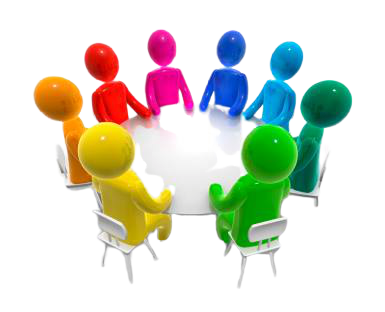 قال تعالى: "فَلَا تَقُل لَّهُمَا أُفٍّ وَلَا تَنْهَرْهُمَا"
النهي عن عقوق الوالدين ولو بالكلام.
قال تعالى: "وَقُل لَّهُمَا قَوْلًا كَرِيمًا"
الأمر بالبر بالوالدين في الحديث معهما.
قال تعالى: "وَلَا تَجَسَّسُوا وَلَا يَغْتَب بَّعْضُكُم بَعْضًا ۚ"
النهي عن التجسس و الغيبة
قال تعالى: "يَا أَيُّهَا الَّذِينَ آمَنُوا اجْتَنِبُوا كَثِيرًا مِّنَ الظَّنِّ إِنَّ بَعْضَ الظَّنِّ إِثْمٌ ۖ"
الأمر باجتناب سوء الظن.
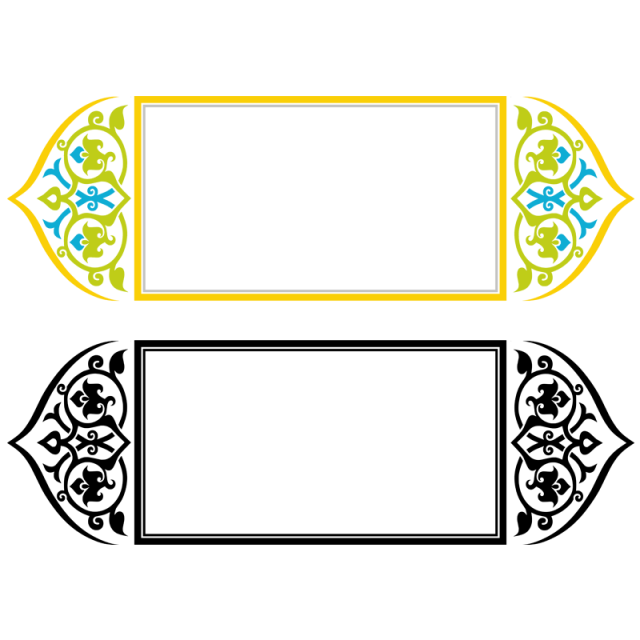 تعريف علم أصول الفقه.
يُعرف علم أصل الفقه باعتبارين :


 يُعرف من خلال مفرداته فُتعرف كلمة أصول و كلمة الفقه في اللغة
والاصطلاح ليُفهم المقصود منهما.
الاعتبار الأول :
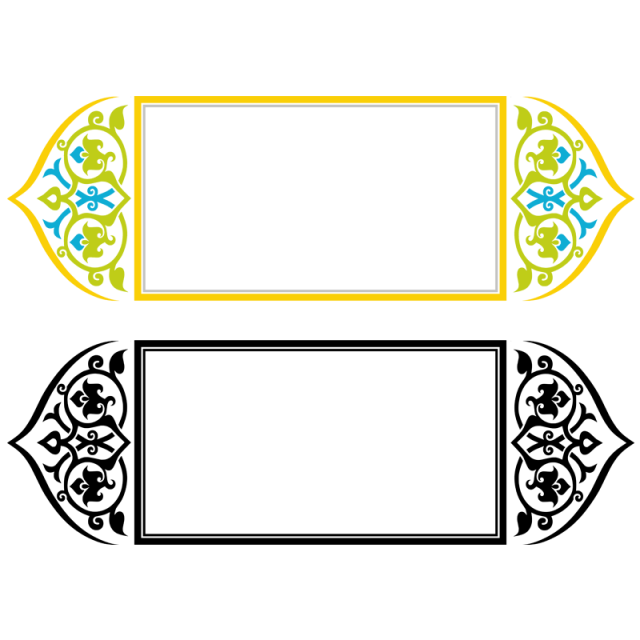 تعريف علم أصول الفقه.
الاعتبار الأول :
استعن/استعيني بالآية في الوصول الى معنى الأصول؟
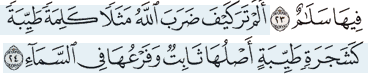 لغة:
ما يبنى عليه غيره، و أصل الجدار هو أساسه.
أصل
الأصل هو الدليل ، فإذا قيل أصل المسألة ، أي دليلها.
اصطلاحًا:
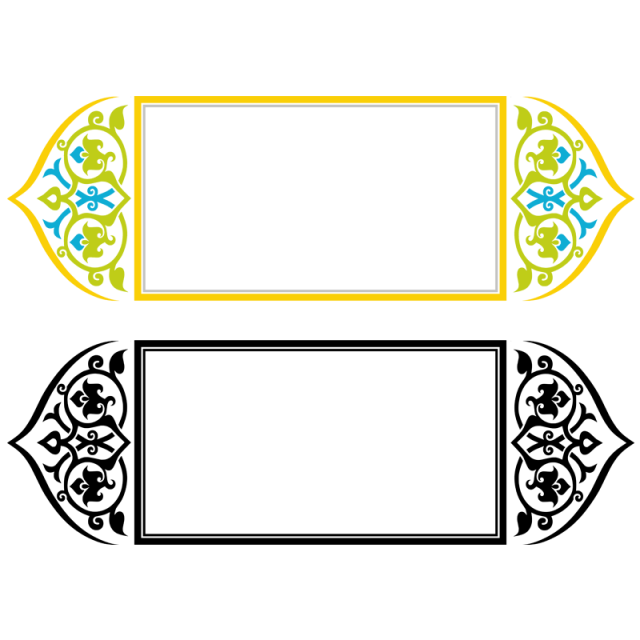 تعريف علم أصول الفقه.
الاعتبار الأول :
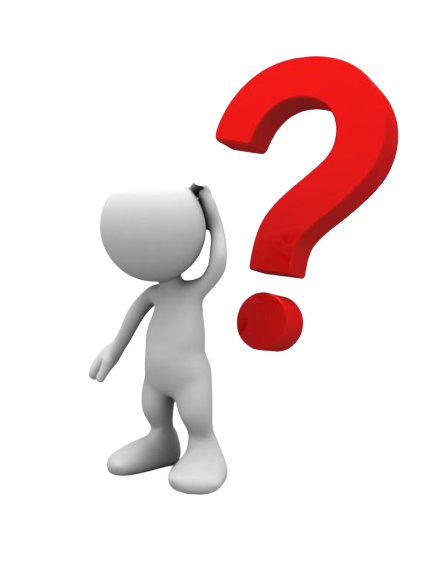 استعن/استعيني بالآية في الوصول الى معنى الفقه؟
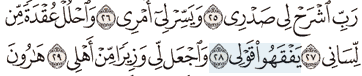 الفهم
لغة:
العلم بالأحكام الشرعية العملية المكتسبة من أدلتها التفصيلية.
اصطلاحًا:
شرح التعريف:
العلم بالأحـــكام الشرعية العمليــــــة المكتســــــبة من أدلتها التفصيلية.
المستفادة بطريق النظر و الاستدلال
المراد بها الأدلة المقرونة بمسائل الفقه.
المتعلقة بأفعال المكلفين ، كالصلاة الزكاة.
المستفادة من الشريعة.
جمع حكم، وهو اثبات لشيءٍ أو نفيه.
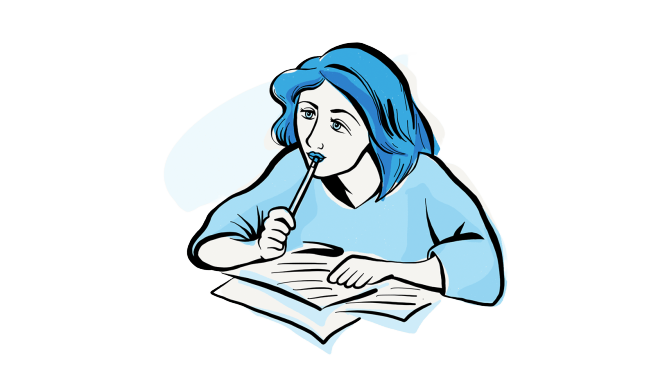 ويخرج بها : أحكام الطب والهندسة والنحو وغيرها.
شرح التعريف:
العلم بالأحـــكام الشرعية العمليــــــة المكتســــــبة من أدلتها التفصيلية.
المستفادة بطريق النظر و الاستدلال
المراد بها الأدلة المقرونة بمسائل الفقه.
المتعلقة بأفعال المكلفين.
المستفادة من الشريعة.
جمع حكم، وهو اثبات لشيءٍ أو نفيه.
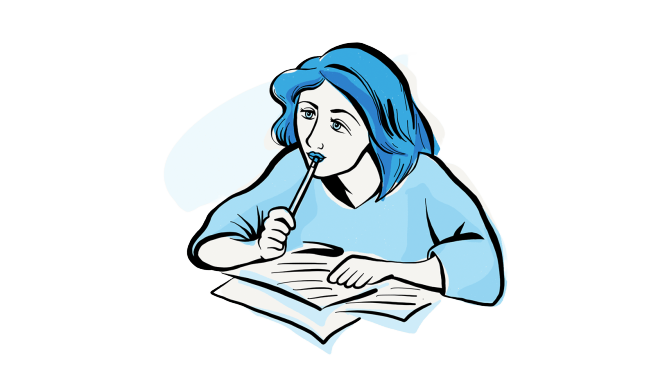 مثلّ/ي على الأحكام العملية :
كالصلاة والزكاة والصيام والحج ، و يخرج بها الأعمال الاعتقادية كـ الخوف والرجاء والتوكل، فهيّ اعمال قلبية.
شرح التعريف:
صل/ي الكلمة من التعريف مع المراد بها :
العلم بالأحـــكام الشرعية العمليــــــة المكتســــــبة من أدلتها التفصيلية.
المستفادة من الشريعة.
المتعلقة بأفعال المكلفين ، كالصلاة
و الزكاة.
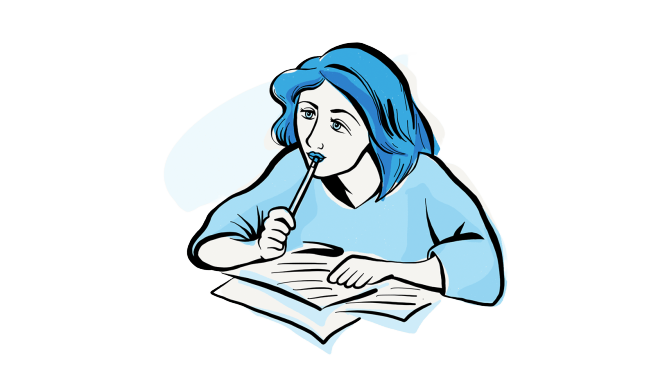 المراد بها الأدلة المقرونة بمسائل الفقه.
جمع حكم، وهو اثبات لشيءٍ أو نفيه.
المستفادة بطريق النظر و الاستدلال.
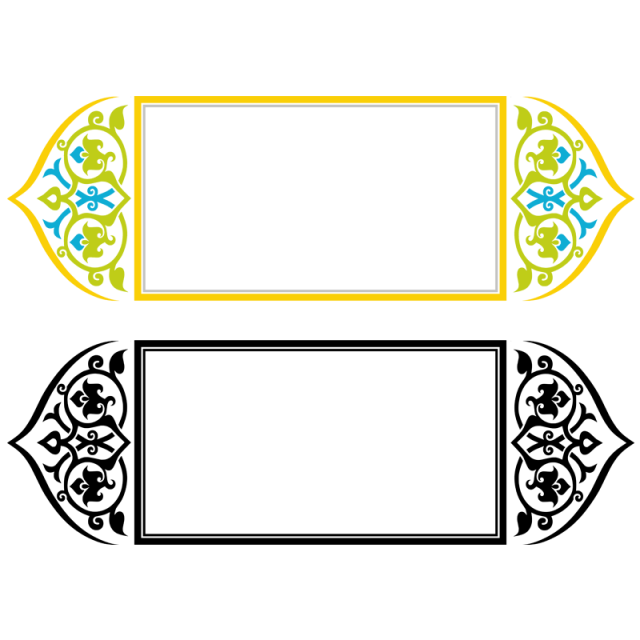 تعريف علم أصول الفقه.
يُعرف علم أصل الفقه باعتبارين :


 يُعرف علم أصول الفقه باعتباره لقبًا ومصطلحًا لهذا العلم.
الاعتبار الثاني :
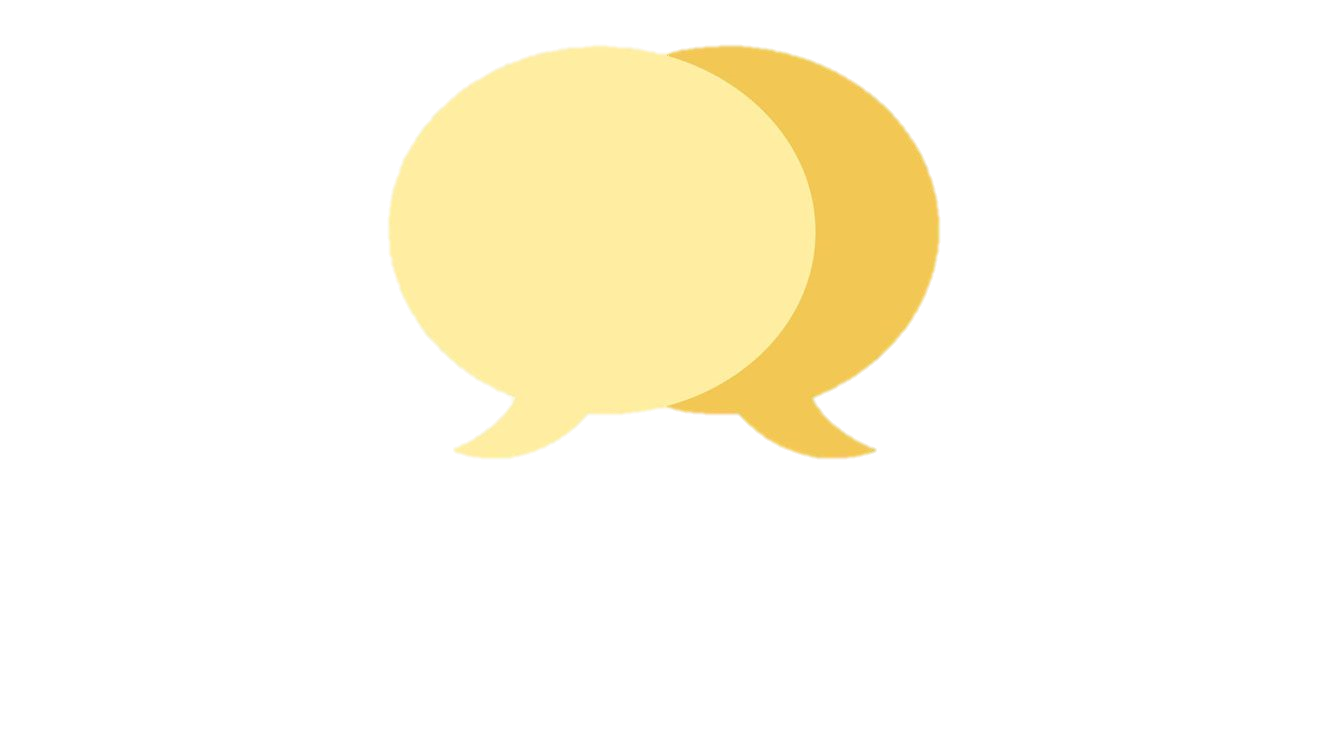 وهو علم يبحث عن أدلة الفقه الاجمالية ، وكيفية الاستفادة منها وحال المستفيد.
شرح التعريف:
علم يبحث عن أدلة الفقه الاجمالية ، وكيفية الاستفادة منها وحال المستفيد.
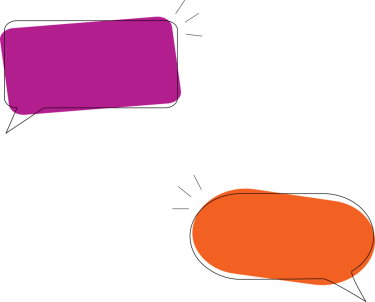 ماذا يُقصد بالإجماع ؟
وبالقياس؟
الكتاب والسنة والاجماع والقياس، فلا نبحث في الأدلة التفصيلية.
التعرف على كيفية استفادة الاحكام من أدلتها.
المستفيد هنا هو المجتهد لأنه يستفيد من الأحكام بنفسه لبلوغه مرتبة الاجتهاد.
تعريف علم الأصول:
بعد معرفتك للتعريف بالاعتبارين ، هل تستطع/ين إيجاد صياغة جديدة تُعرفي/ي بها علم أصول الفقه؟
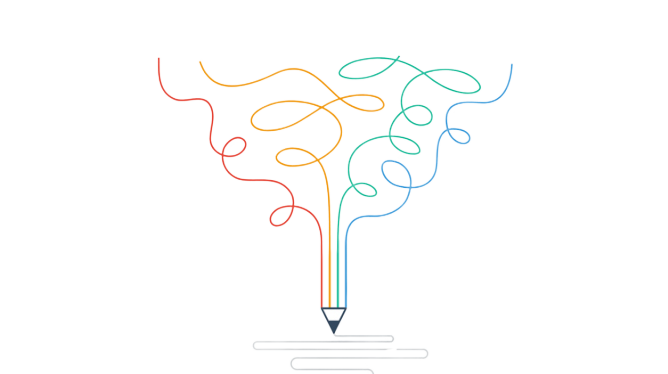 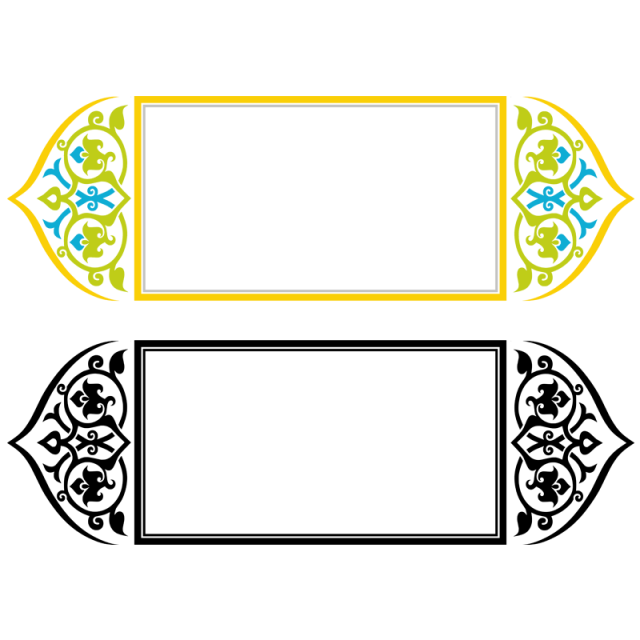 موضوع علم أصول الفقه:
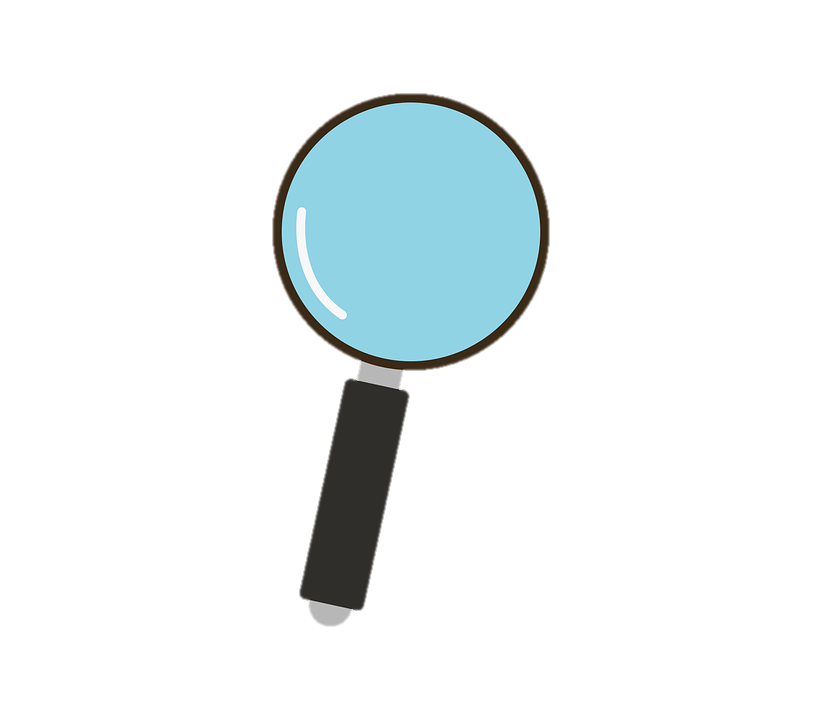 يبحث علم أصول الفقه في أربعة أمور هي :
1- الحكم:
ويشمل مباحث الأحكام التكليفية والوضعية.
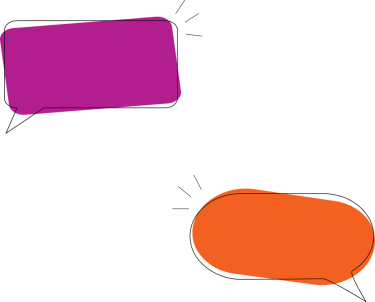 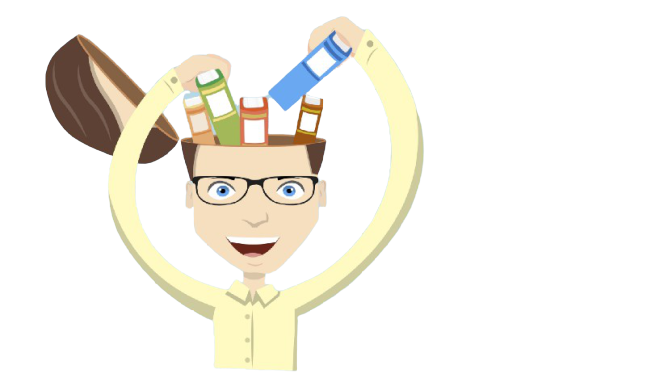 مر علينا مُسبقًا في 
دروس الفقه ، انه لا توجب
الفروض كالصلاة والصيام الا بشرط التكليف ، ما هو 
التكليف !
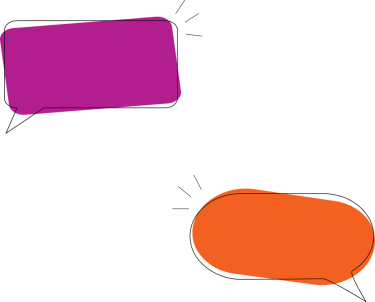 " أَجْمَعَ الْفُقَهَاءُ عَلَى أَنَّ الْعَقْل هُوَ مَنَاطُ 
التَّكْلِيفِ فِي الإْنْسَانِ، فَلاَ تَجِبُ عِبَادَةٌ مِنْ
صَلاَةٍ أَوْ صِيَامٍ أَوْ حَجٍّ أَوْ جِهَادٍ أَوْ غَيْرِهَا 
عَلَى مَنْ لاَ عَقْل لَهُ كَالْمَجْنُونِ، وَإِنْ كَانَ 
مُسْلِمًا بَالِغًا " انتهى
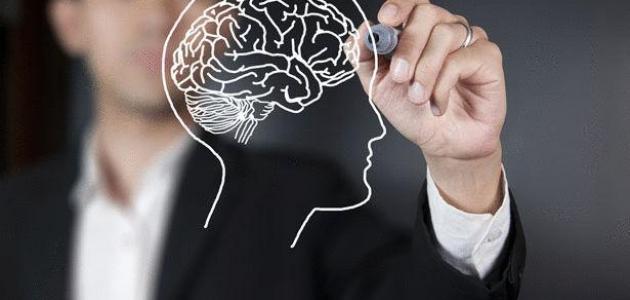 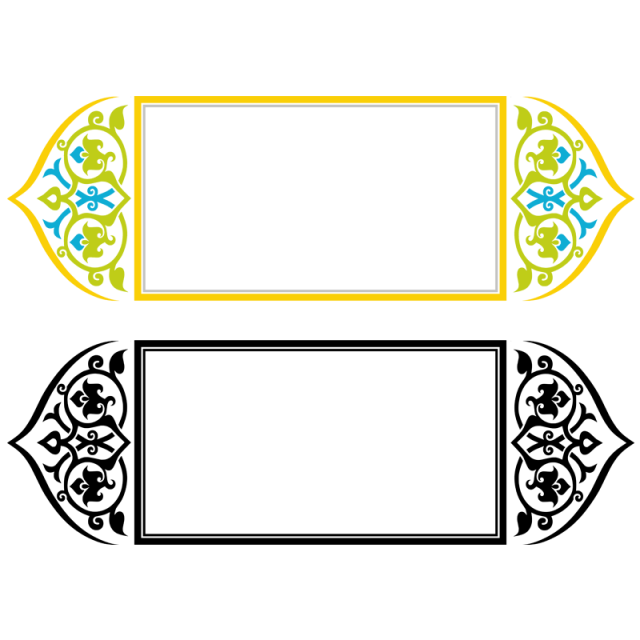 موضوع علم أصول الفقه:
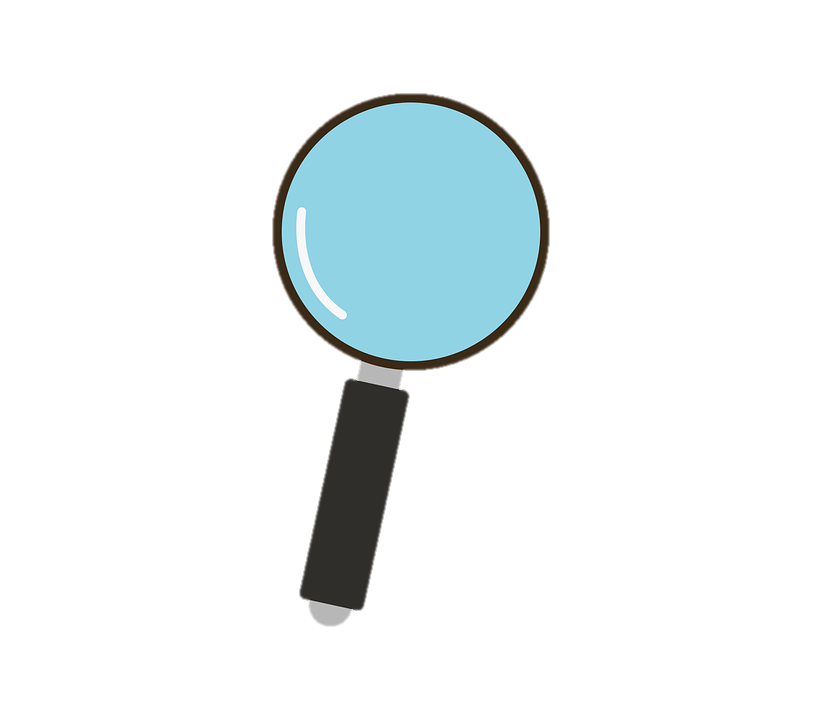 يبحث علم أصول الفقه في أربعة أمور هي :
2- الدليل:
ويشمل جميع الأدلة كالقرآن والسنة والإجماع والقياس.
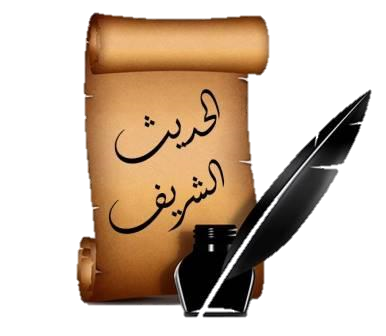 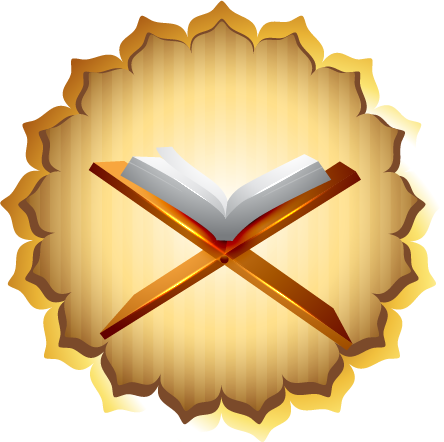 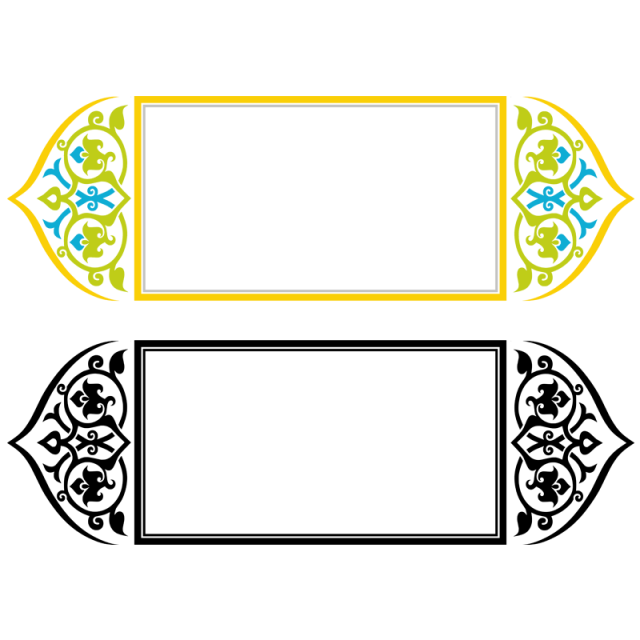 موضوع علم أصول الفقه:
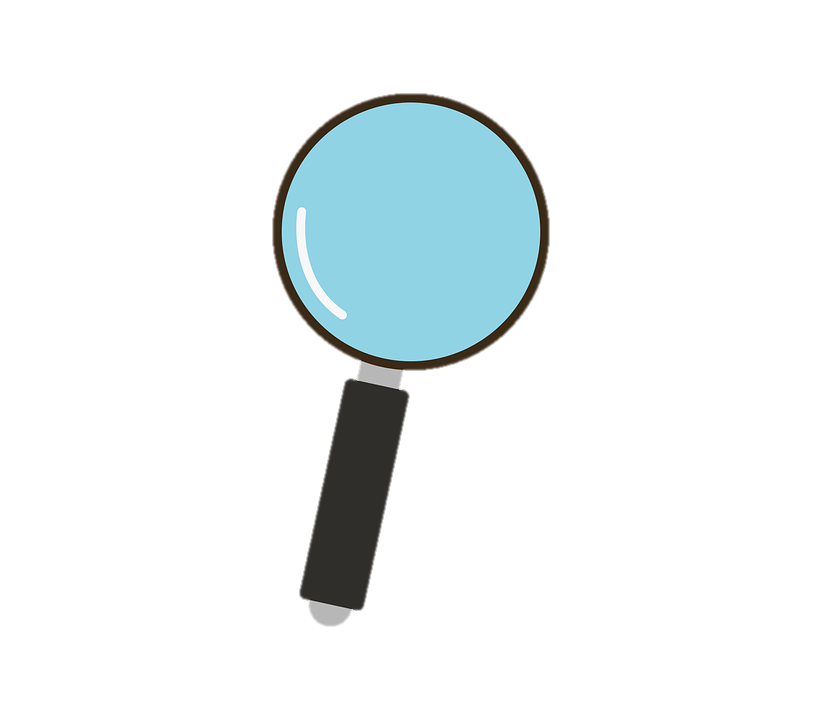 يبحث علم أصول الفقه في أربعة أمور هي :
3- الاستدلال:
ويشمل جميع مباحث الألفاظ كالعموم والخصوص ، والمطلق والمقيد والمنطوق والمفهوم وغيرها.
4- المُستَدِل :
ويشمل مباحث الاجتهاد والتقليد.
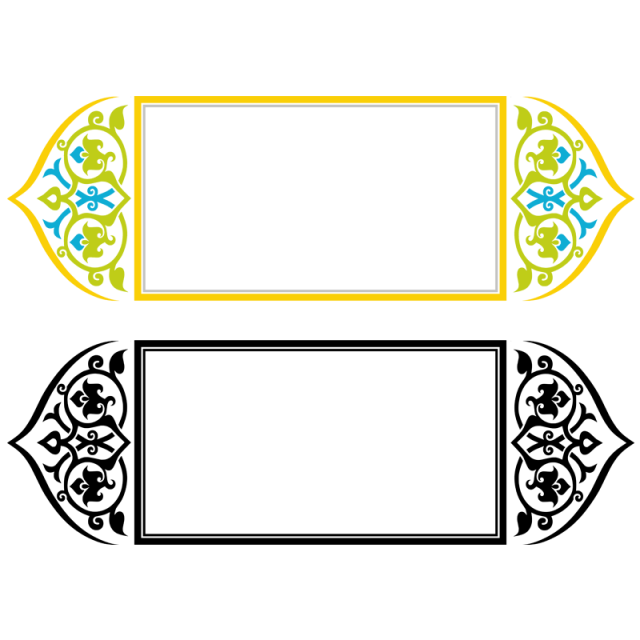 فائدة علم أصول الفقه:
الفائدة الأساسية من دراسة علم الأصول:
تحصيل القدرة التي يستطيع بها العالم والباحث استخراج الأحكام الشرعية من أدلتها، على أسس علمية سليمة.
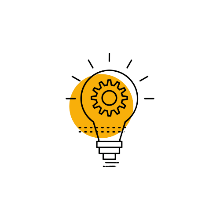 استنبط/ي فوائد دراسة علم الأصول !
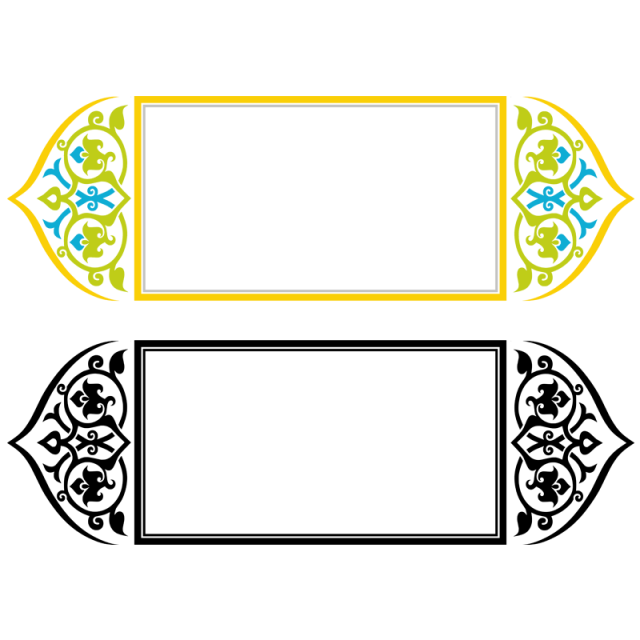 فائدة علم أصول الفقه:
فوائد دراسة علم أصول الفقه:
1. القدرة على الموازنة والترجيح بين أقوال العلماء.
2. معرفة مراتب الأدلة وما يُقدم منها ، وطرق الجمع أو الترجيح بين الأدلة التي ظاهرها التعارض.
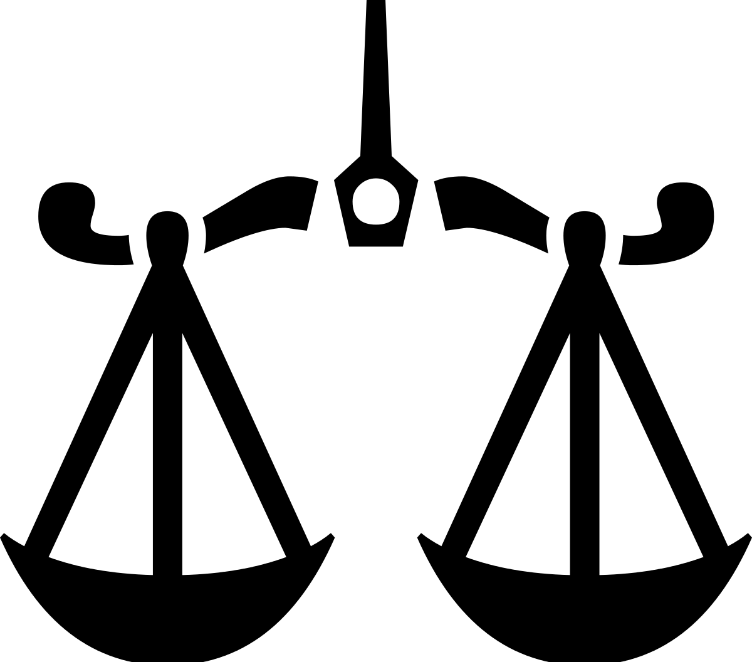 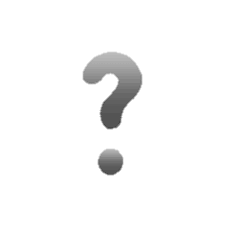 ماذا يُقصد بـ 
"القول الراجح" ؟
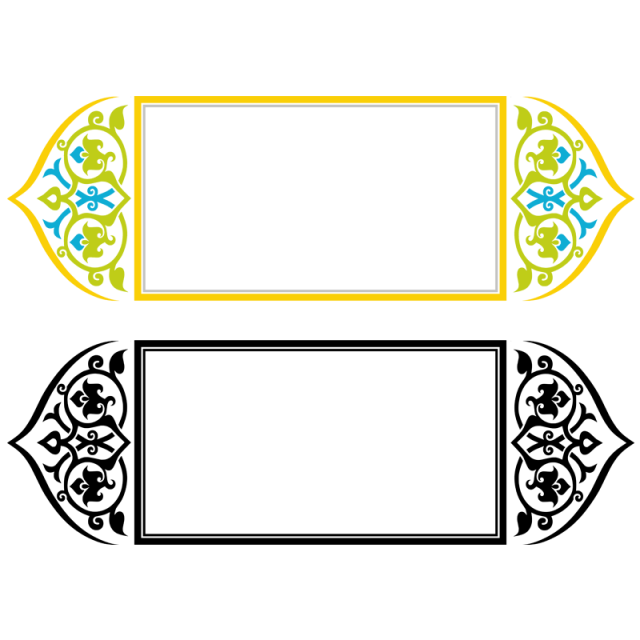 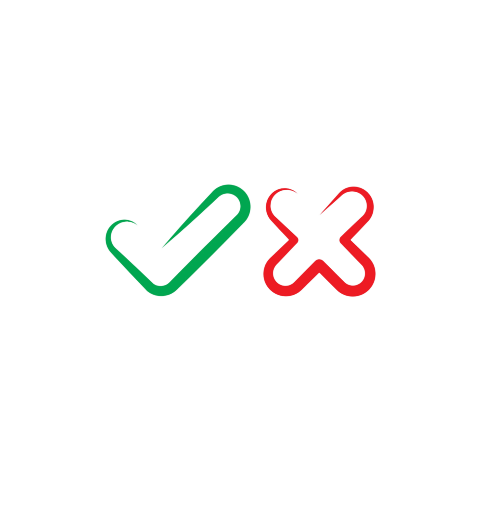 فائدة علم أصول الفقه:
فوائد دراسة علم أصول الفقه:
3. القدرة على معرفة الخطأ والصواب، من استنباطات الناس وأخذهم من الأدلة الشرعية.
4. معرفة ما يصح الاستدلال به وما لايصح.
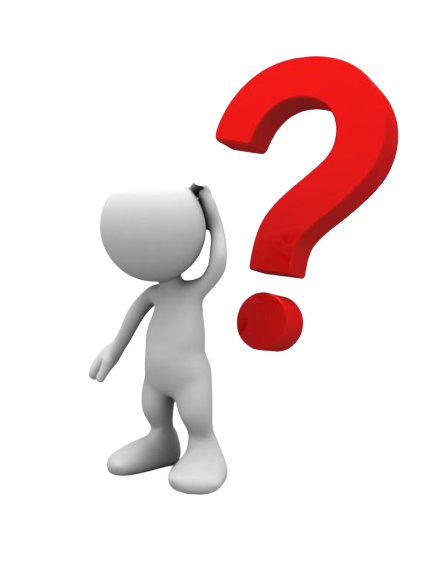 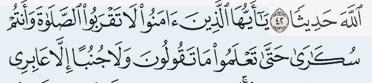 استدل شخص على جواز الخمر من الآية ، إلا انه لا يجوز الصلاة في حالة السكر.. ما رأيك في هذا القول !؟
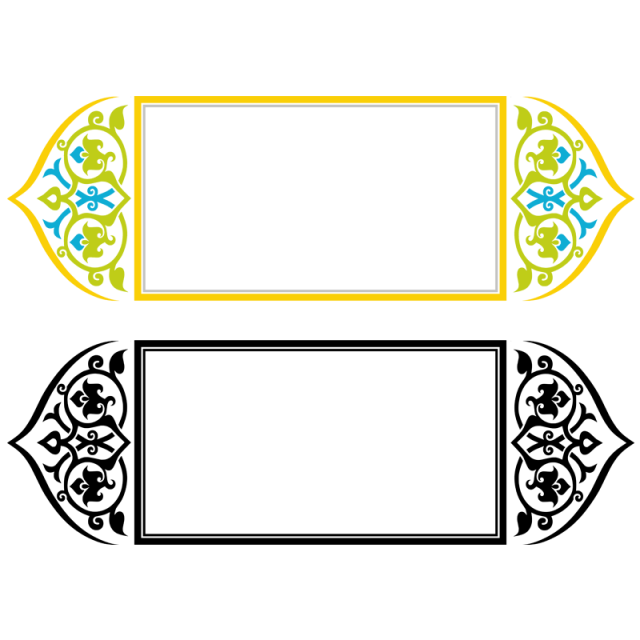 فائدة علم أصول الفقه:
فوائد دراسة علم أصول الفقه:
5. معرفة أسباب خلاف العلماء بمعرفة أصولهم التي بنوا عليها أحكامهم.
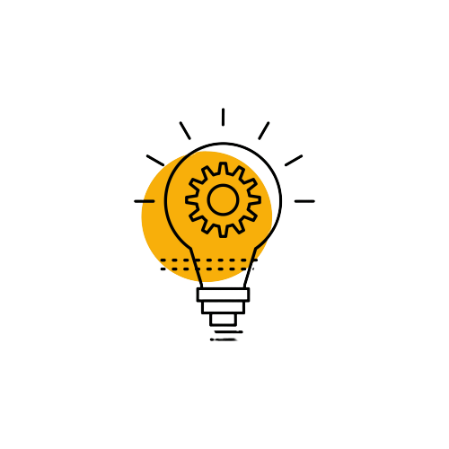 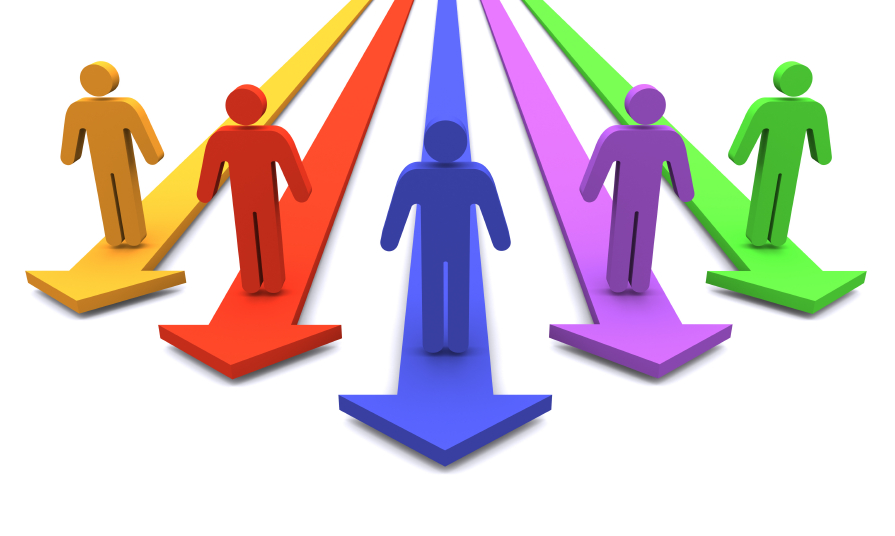 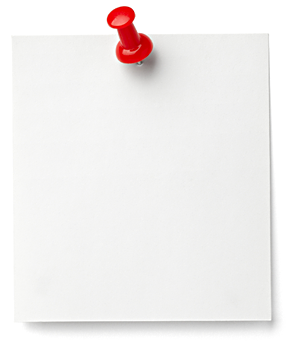 فكر/ي ماهي
 أسباب خِلاف 
العلماء ؟
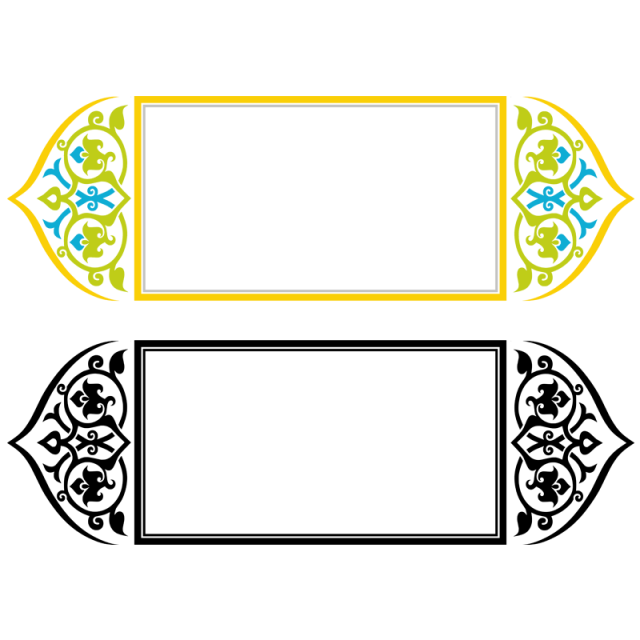 استمداد علم الأصول
يستمد علم أصول الفقه من أربعة أمور:
شارك/ي مجموعتك في عملية العصف الذهني، لايجاد الأمور التي يُستمد منها هذا العلم!
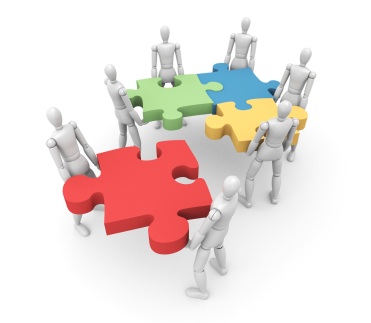 يُستمد علم أصول الفقه من:
1- .............................
2- .............................
3- .............................
4- .............................
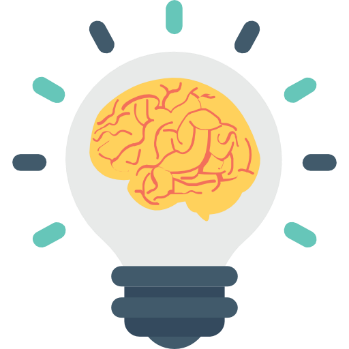 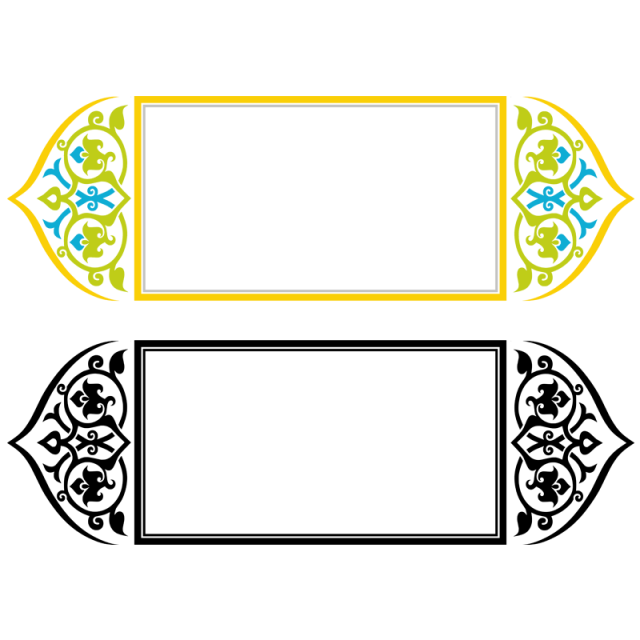 استمداد علم الأصول
يستمد علم أصول الفقه من أربعة أمور:
1- الكتاب والسنة:
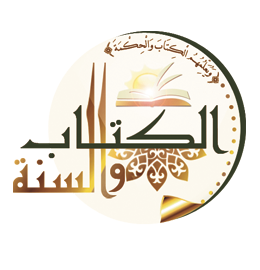 الكتاب والسنة هما أهم ما يستمد منه علم الأصول.
الاحتجاج بالكتاب والسنة وحال الصحابة رضي الله عنهم في التعامل معهما.
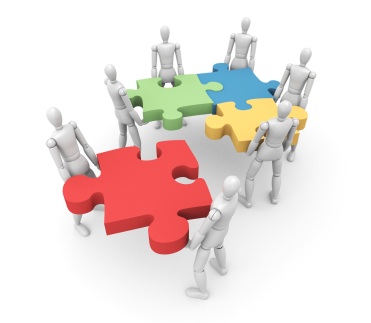 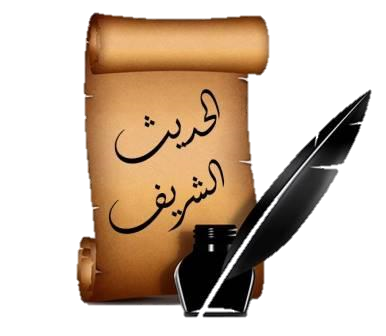 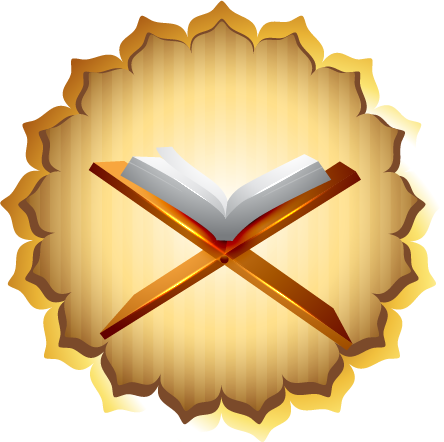 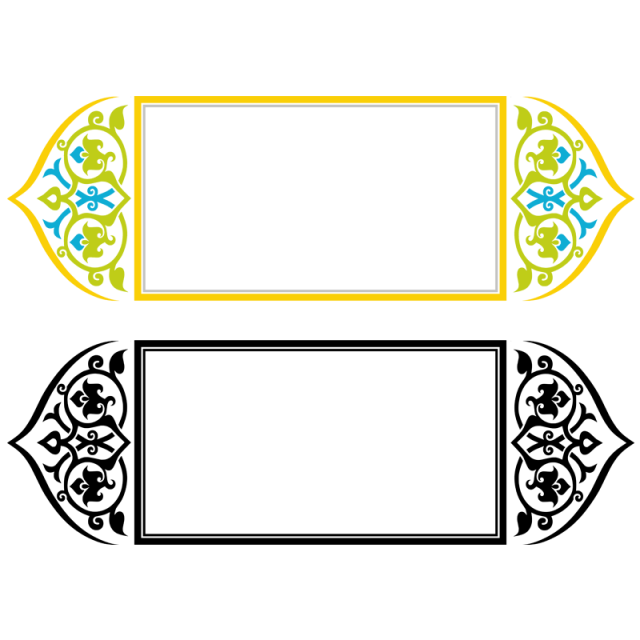 استمداد علم الأصول
يستمد علم أصول الفقه من أربعة أمور:
2- علم التوحيد:
وذلك لتوقف شرعية الأدلة على معرفة الله سبحانه وتعالى، ومعرفة صدق رسول الله صلى الله عليه وسلم فيما جاء به عن ربه عز وجل .
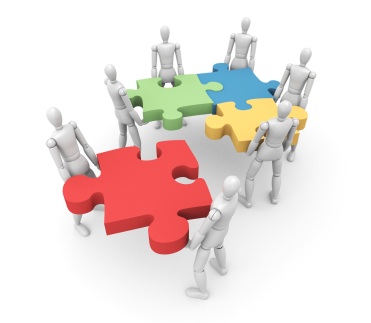 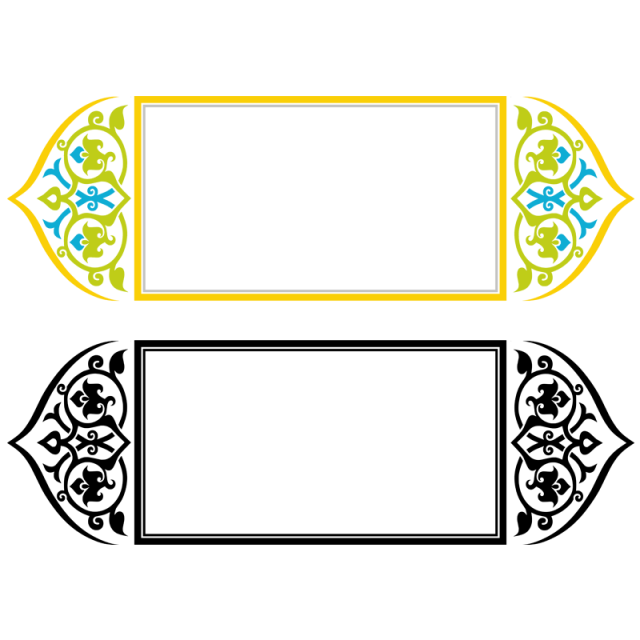 استمداد علم الأصول
يستمد علم أصول الفقه من أربعة أمور:
3- الأحكام الشرعية:
وذلك من حيث تصورها في الجملة، لأن المقصود اثباتها او نفيّها كقولنا الأمر للوجوب والنهي للتحريم.
فعلم أصول الفقه يبحث في أدلة الأحكام الشرعية 			فلابد من معرفة شيء منها ، لأن المقصود 		هو اثبات الحكم الشرعي في مسألة أو نفيه عنها.
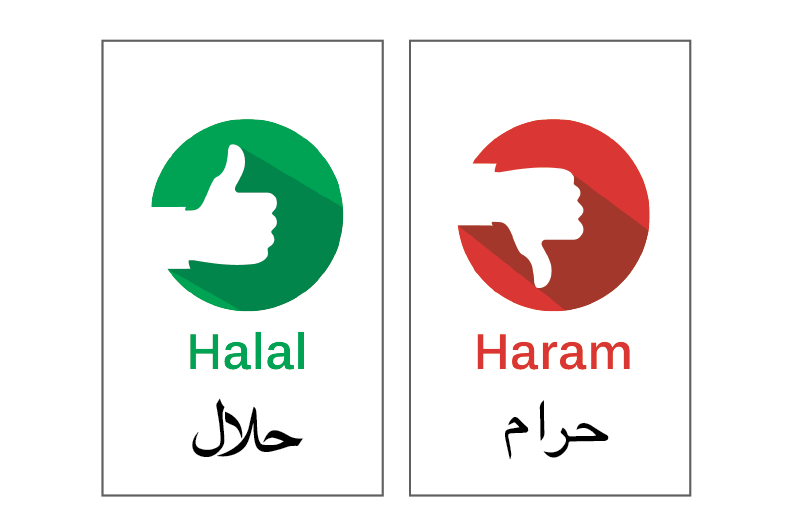 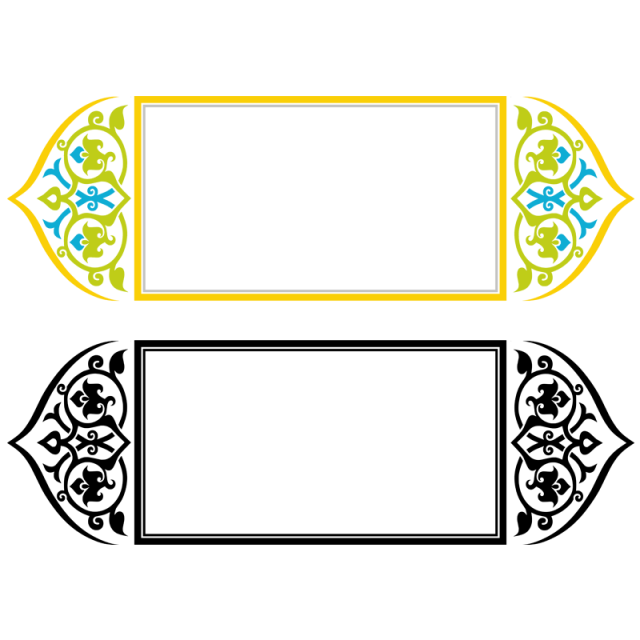 استمداد علم الأصول
يستمد علم أصول الفقه من أربعة أمور:
4- علم اللغة العربية:
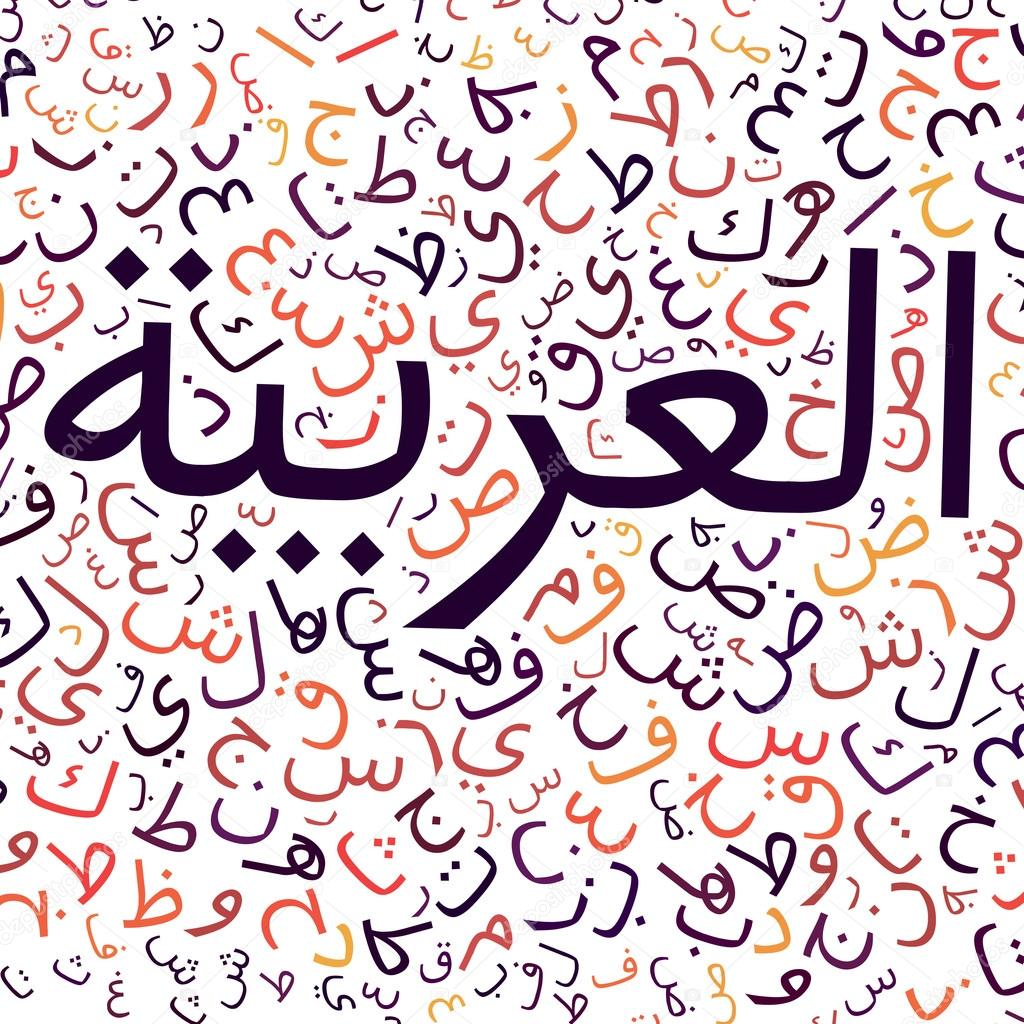 فكر/ي ما أهمية المعرفة باللغة العربية في استمداد علم أصول الفقه؟
لأن القران الكريم والسنة النبوية جاءا بلغة عربية فلا تُعرف دلالاتهما على الأحكام الا بمعرفة اللغة العربية .
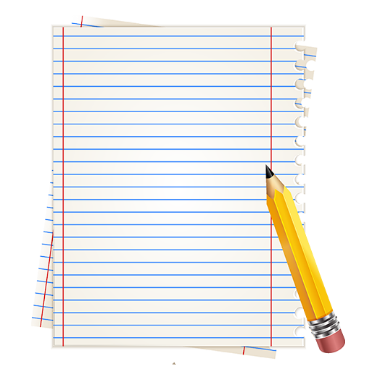 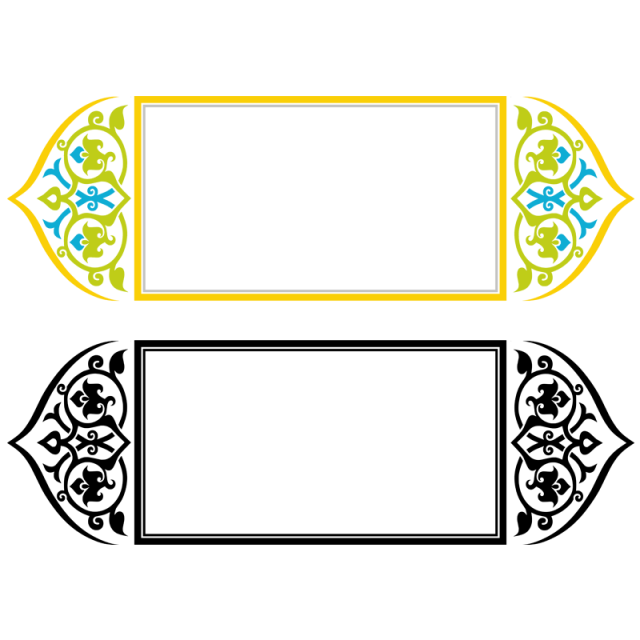 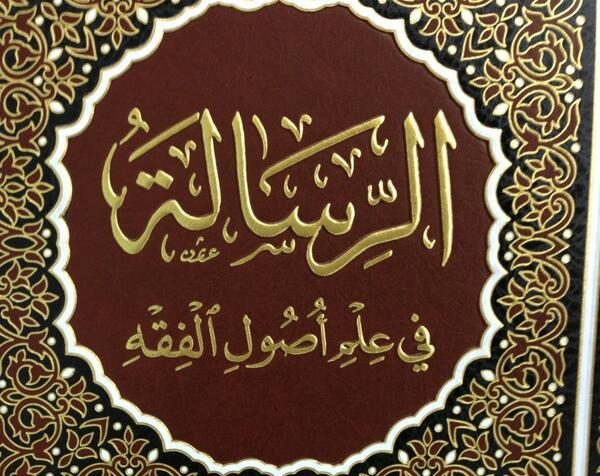 نشأة علم أصول الفقه:
عزيزي الطالب المُبدع/ عزيزتي الطالبة المُبدعة :
اقرأ/ي النص في الكتاب تحت عنوان "نشأة علم أصول الفقه" واستخدام استراتيجية القراءة الفعالة:
بعد القراءة
قبل القراءة
اثناء القراءة
قسمّ/ي النشأة الى مراحل.
قسّم/ي النص الى فقرات.
دون/يّ تساؤلاتك!
ماذا تريد/ين أن تعرف/ين؟
كيف تتوقع/ين أن تكون نشأة علم أصول الفقه؟
لِمن يُنسب الكتاب الذي سُميّ لاحقًا بالرسالة ؟
لخص/ي نشأة علم أصول الفقه.
ماذا تعلمت/ي؟
ماهي تساؤلاتك؟
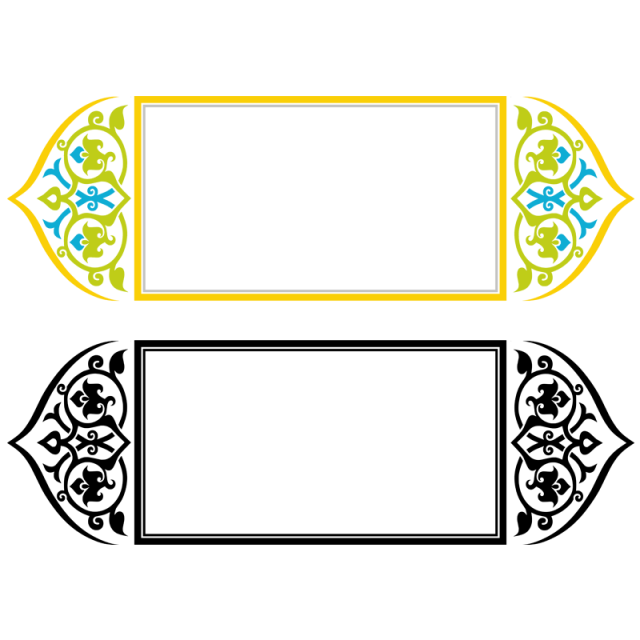 نشأة علم أصول الفقه:
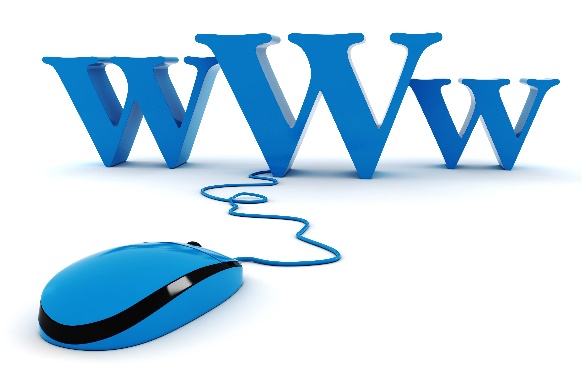 بالتعاون مع مجموعتك ، ابحث/ي في سيرة الامام ابن تيمية ، 
والامام الشافعي وقدّم/ي نبذة مختصرة عن كلٍ منهما:
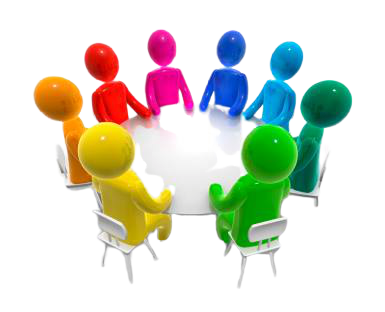 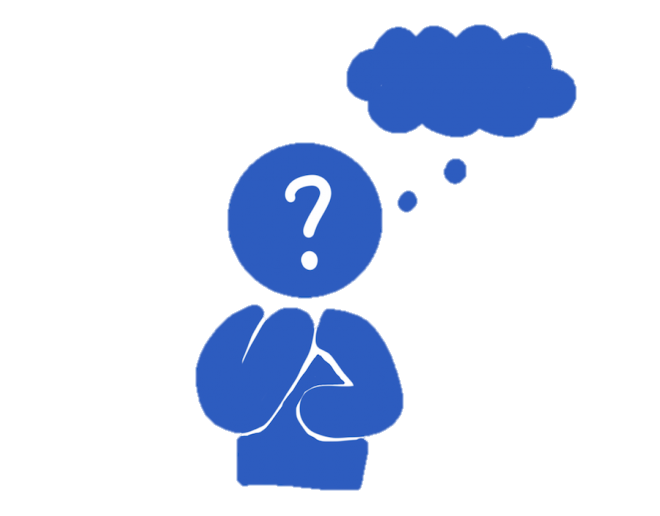 علل/يّ :
لأن المقصود هو اثبات الحكم الشرعي في مسألة أو نفيه عنها.
لأن القران الكريم والسنة النبوية جاءا بلغة عربية فلا تُعرف دلالاتهما على الأحكام الا بمعرفة اللغة العربية .
بارك الله فيكم ابنائي الطلاب ، بناتي الطالبات ..
ووفقكم لما يُحب ويرضى
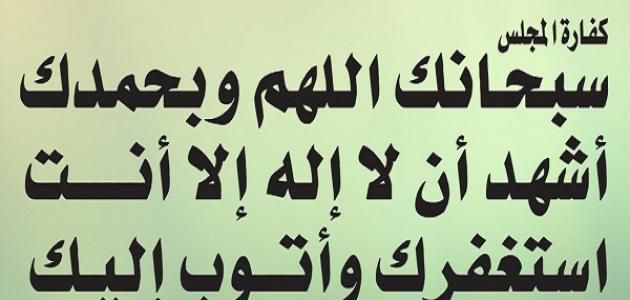 للمزيد من العروض
 Sukadesign
+966 564378627
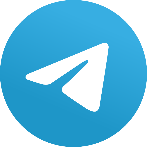